Certificate of Completion
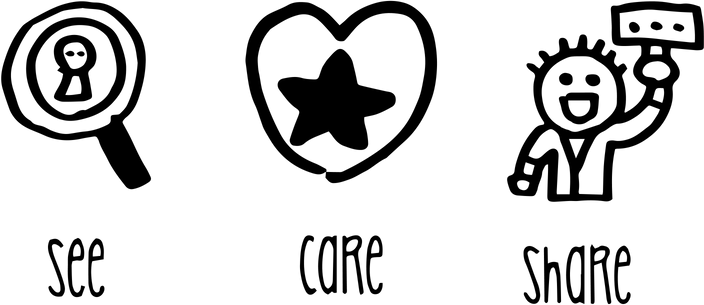 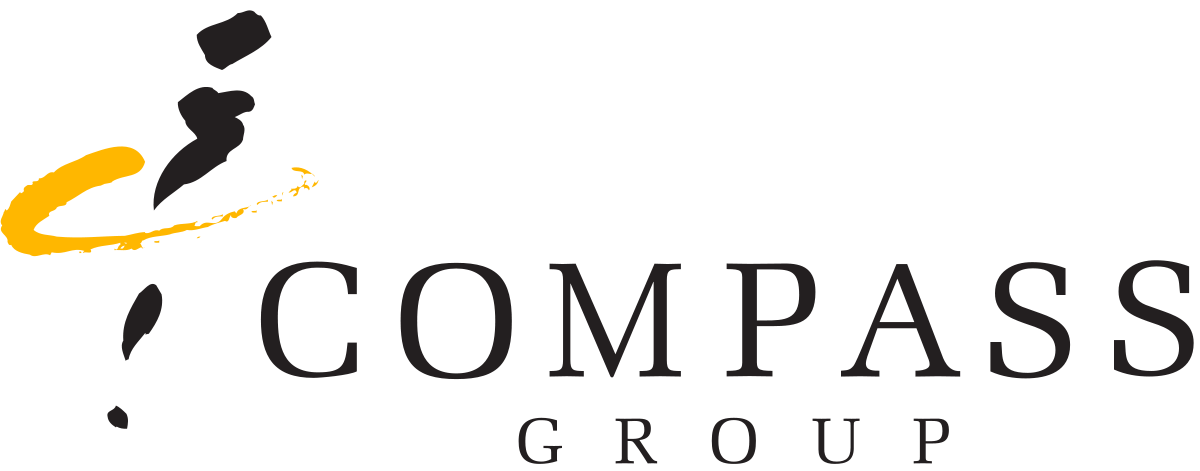 See Care Share Frontline Coaching
This recognises
TEAM MEMBERS NAME HERE
as having successfully completed the See Care Share Frontline Coaching Session
and is aware of the safety behaviours and how to demonstrate them.
Sign here
xx/xx/21
Line Managers Name
Line Managers Job Title
Date Completed
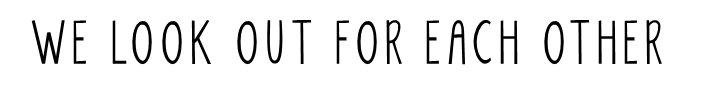